Америка
Підготувала:
Учениця 5-Акласу
Криворізької гімназії №49
Берегова Наталя
Історія
Америка — частина світу в західній півкулі Землі, що поділяється на два континенти або материки — Північну і Південну Америку, часто з Північної Америки виділяється і Центральна Америка.
Америка простягається від Арктики до Антарктики, з 75° північної широти до 55° південної широти. Розташована у західній півкулі між Атлантичним і Тихим океанами. До складу Америки входять о. Ґренландія,о. Вест-Індії та інші острови.
Америку відкрив Кристофор Колумб у 1492 році, проте відкриття Америки помилково приписали Америгу Веспуччі. Крім того, Колумб до кінця своїх літ був впевнений що відкрив шлях до Азії, а не Америку.
Загальна площа — приблизно 42,5 млн.  км²
Населення 910,720,588(2008).
Карта
Офіційний прапор Америки
Американці надзвичай добрі і дружні люди
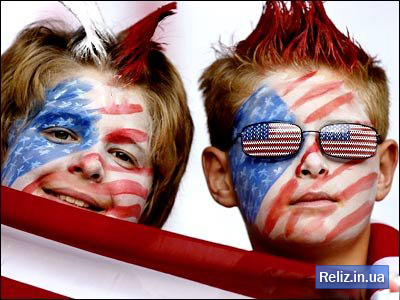 Також Америка славится своїми статуями
Парк розваг компанії  »Волт Дісней»-Діснейленд
Нажаль їжа в Америці не найкраща…
Одне з найбільших місць в Америці…Нью-Йорк
Бостон- місто в північно-східній частині США
ГолівудКіноіндустрія Америки
Лас ВегасГральна столиця світу
Найпрекрасніші місця
Лос  Анджеліс
Вашингтон
Білий дім -  резиденція  президента США у Вашингтоні
Американські   гроші
Американські танці у стилі Кантрі
Американський вид спорту...”Бейсбол”
Американський футбол-командний вид спорту з м‘ячем
Ліга Плюща- асоціація восьми найстаріших американських університетів.